Financial Reports
Directorate-wide info now included in financial reports
PPD, ND, and THD
This does NOT replace any other ND or THD reports
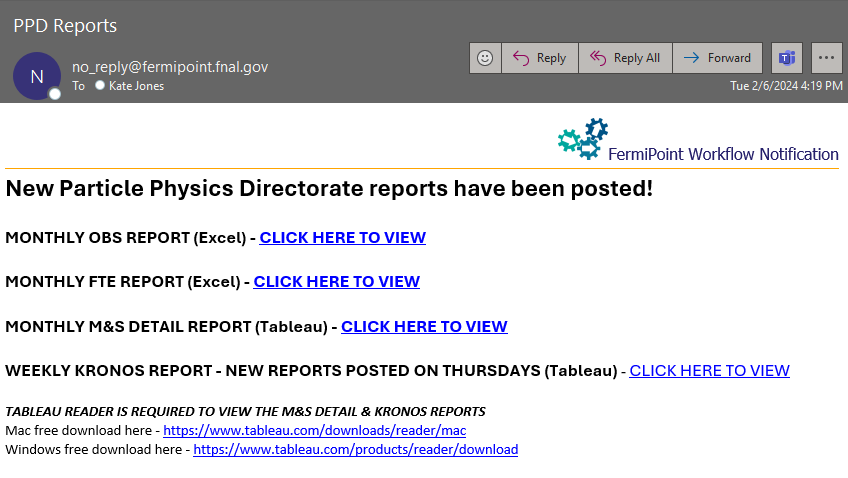 1
C. Vendetta & K. Jones - Dpt Heads Mtg - PPD Finance
2/14/2024
Timecard Approvers
Timecard Approvers now come from WorkDay
Approver is the Manager listed in WorkDay
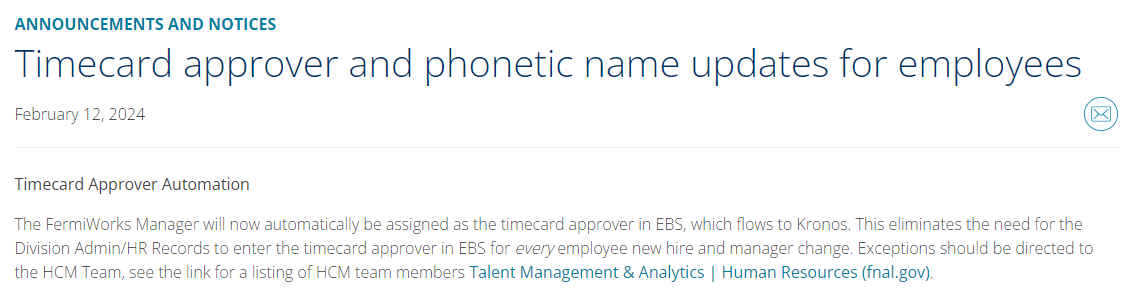 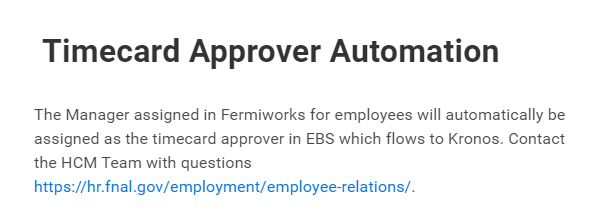 2
C. Vendetta & K. Jones - Dpt Heads Mtg - PPD Finance
2/14/2024
Summer OPTO Rate
New OPTO rate for Summer/Temp
“Paid Leave for All Workers Act” (aka “Any Reason Leave”) effective 1/1/2024
1.5% OPTO applied before the 8% fringe rate
Retroactively applied to the beginning of FY24
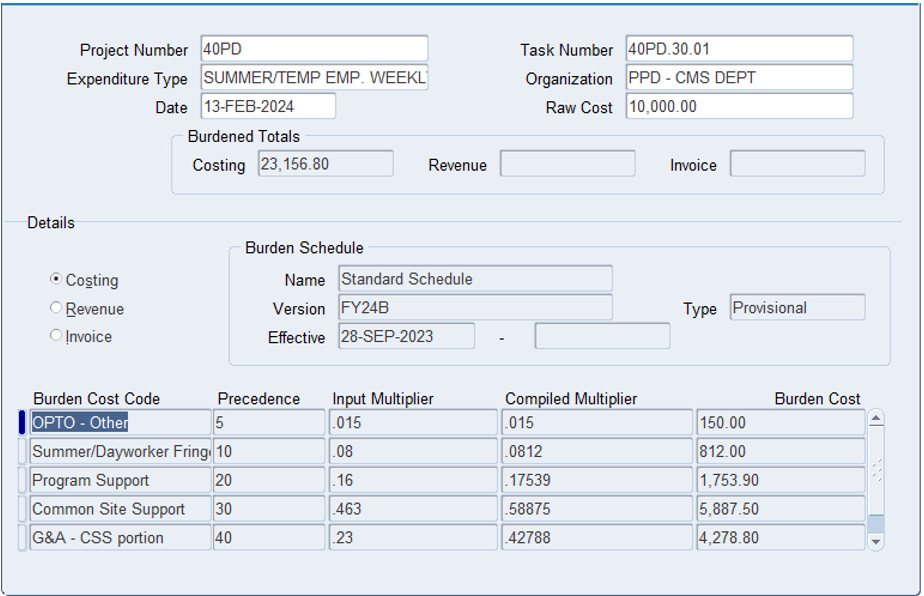 3
C. Vendetta & K. Jones - Dpt Heads Mtg - PPD Finance
2/14/2024
Signature Authority Updates
More scrutiny on PS and CSS tasks
Approval authority for Department Heads was up to $50k, has been reduced
Now up to $5k
Over $5k will be sent to Kevin for review & approval
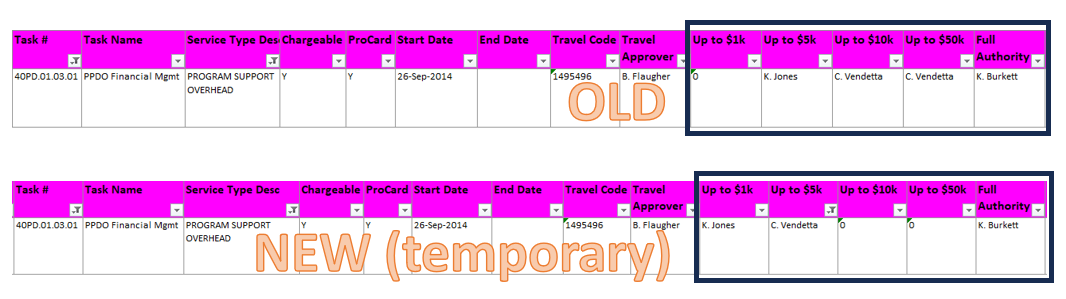 4
C. Vendetta & K. Jones - Dpt Heads Mtg - PPD Finance
2/14/2024
Reminder: Financial Liaison Assignments
5
C. Vendetta & K. Jones - Dpt Heads Mtg - PPD Finance
2/14/2024